高知市町内会等活動活性化事業費補助金　申請手続きの流れ
01
【補助金交付申請】
提出先：地区町内会連合会・高知市町内会連合会
提出期限：R6.12.27
提出物
申請内容によって必要書類が異なるため，詳しくは「交付申請内訳書」をご参照ください。
①補助金交付申請書（様式第１号）
②町内会等名義の通帳（表紙・裏表紙の写し）
③その他必要な書類
02
【交付決定通知書の受け取り】
発行：高知市町内会連合会
★概算払請求が必要な場合のみ
★概算払請求が必要な場合のみ
03
【補助金の概算払請求】
提出物
概算払請求を行った場合は，STEP 07の
処理が必要となりますのでご注意ください！
①補助金概算払請求書（様式第４号）
①補助金概算払請求書（様式第４号）
注意！
注意！
04
交付決定を受けてから
事業を行ってください。
【事業実施～完了】
05
【実績報告・補助金交付請求】
提出期限：R7.2.28
提出物
⑥支払報告書（受領書）
⑦チラシや封筒等を印刷した場合実物を１部
⑧備品の写真，または仕様書の写し
⑨備品管理台帳の写し
①実績報告書兼請求書（様式第５号）
②事業成果報告書
③領収書（写）
④収支報告書（収支一覧表）
⑤実施事業の概要（チラシ・写真等）
①実績報告書兼請求書（様式第５号）
②事業成果報告書
③領収書（写）
④収支報告書（収支一覧表）
⑤実施事業の概要（チラシ・写真等）
備品購入時
のみ要提出
06
【補助金交付額の確定・支払い】
★概算払を行った場合のみ
★概算払を行った場合のみ
07
【補助金の残額の返還】
補助金の概算払を受け，補助金額の確定により残額が生じた場合は，指定する期日までに補助金の残額を返還してください。補助金額の確定後，補助金返還請求書を送付いたします。
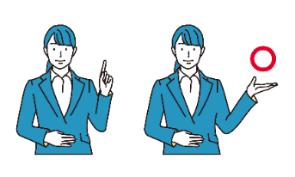 ★問合せ・書類提出先  高知市町内会連合会★
申請書等は郵送又は持参，
メールにてご提出ください！
〒780－8571
 高知市鷹匠町２丁目１－43　たかじょう庁舎２階
　TEL　088-824-6562　／　FAX　088-855-6510
　e-mail　rengoukai25@ceres.ocn.ne.jp